Minsk, Belarus, 27 August – 3 September, 2023
THE XV INTERNATIONAL SCHOOL-CONFERENCE
THE ACTUAL PROBLEMS OF MICROWORLD PHYSICS
Model-independent constraints on Z’-boson parameters taking into account polarization
D. V. Sinegribov, V. V. Andreev
GSTU, GSU, Gomel, Belarus
Введение
[1] R. L. Workman and Others (Particle Data Group), Review of Particle Physics, PTEP 2022, 083C01 (2022).
[2] A. Pankov and N. Paver, Model-independent limits on four-fermion contact interactions at LC with polarization, Physics Letters B 432, 159 (1998).
Цели
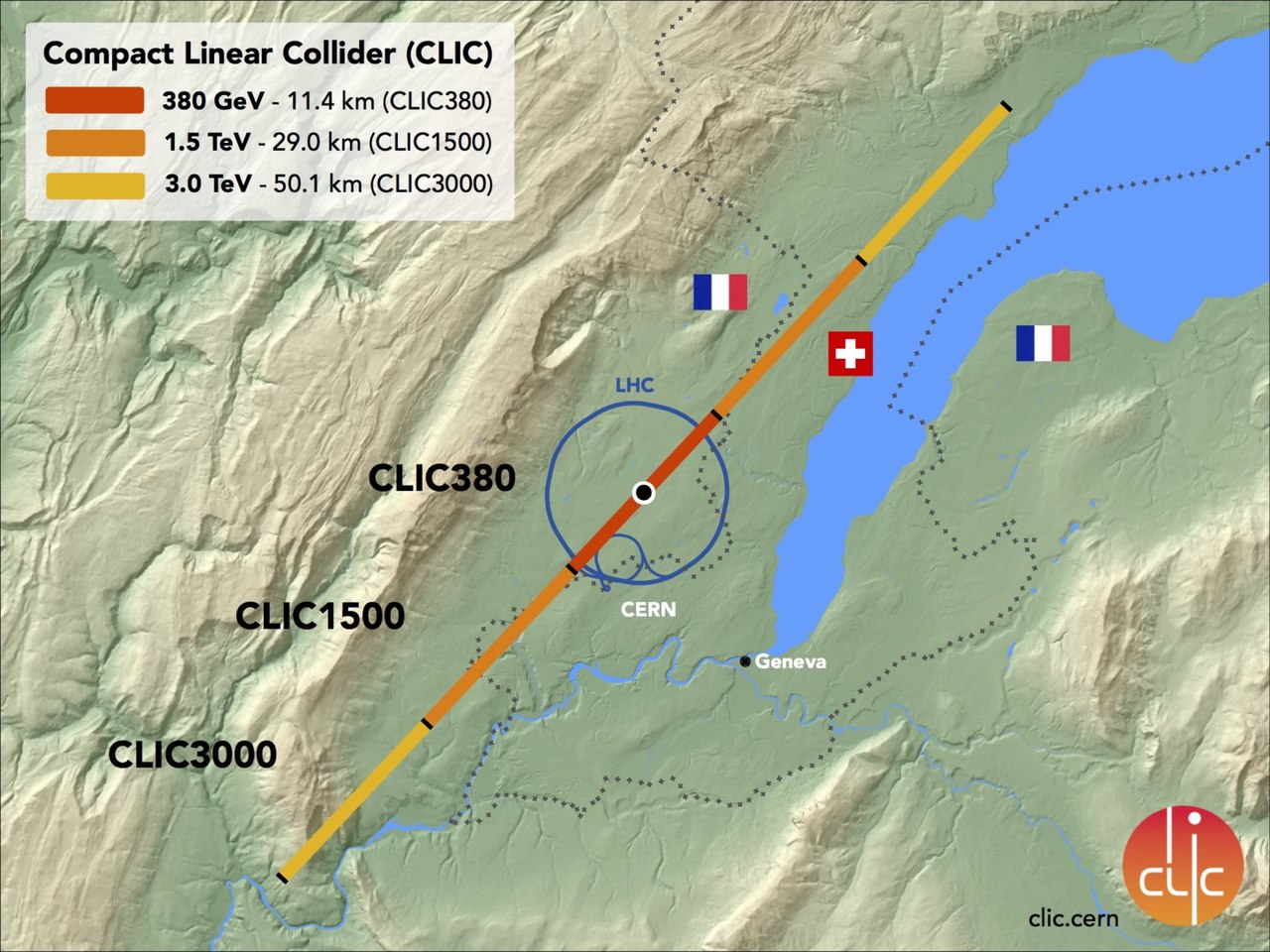 [3] Brunner O.,Burrows P.,Calatroni S. and others, The CLIC project (preprint)(2022)
Дифференциальное сечение
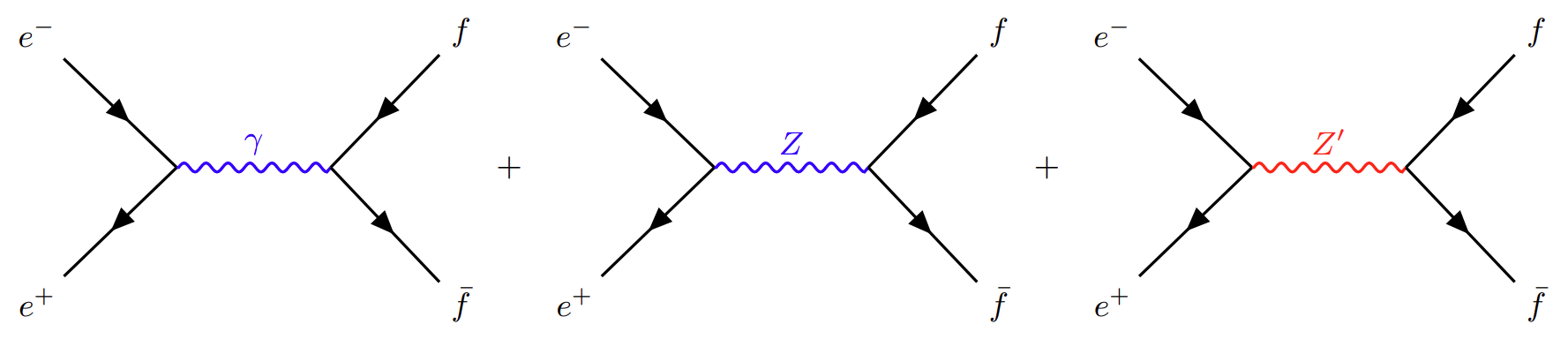 [4] Funatsu Shuichiro, Hatanaka Hisaki , Hosotani Yutaka, Orikasa Yuta, Yamatsu Naoki , Fermion pair production at e+e- linear collider experiments in GUT inspired gauge-Higgs unification, Physical Review D , Vol. 102, No.1 (APS)(2020)
[5] A. Das, P. B. Dev, Y. Hosotani, and S. Mandal, Probing the minimal U1X model at future electron−positron colliders via fermion pair production channels, PhysicalReviewD 105(2022).
Лево-правые константы связи определяются следующим образом:
Модельно-независимые ограничения
[6] A. Leike, The phenomenology of extra neutral gauge bosons, Physics Reports 317, 143 (1998).
[7] Barger V. D., Phillips R., Collider Physics Updated edition, Addison-Wesley Publishing Company Inc (1998).
Результат
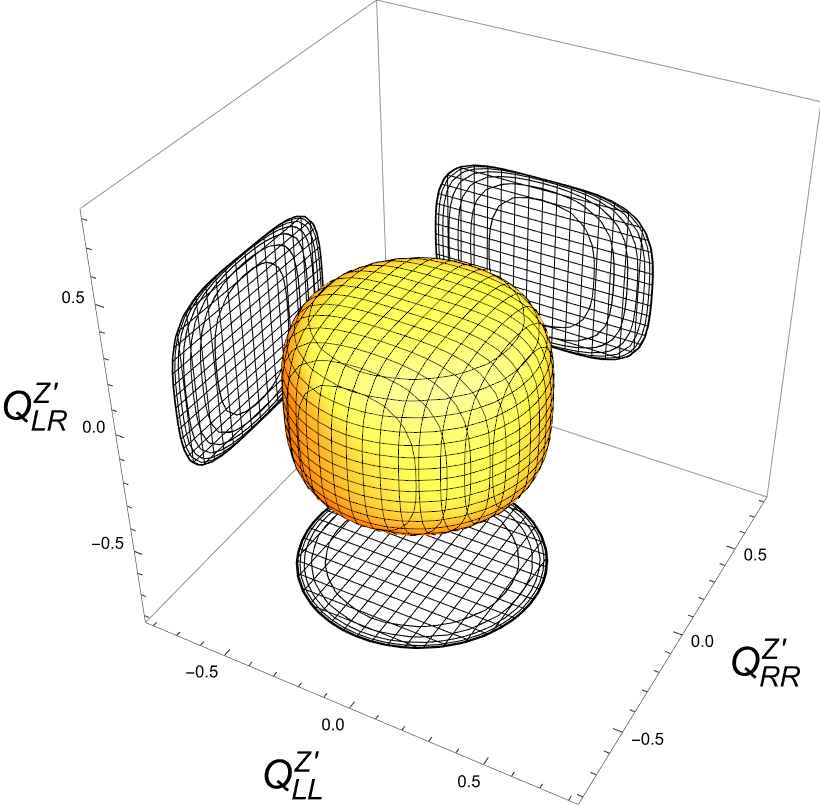 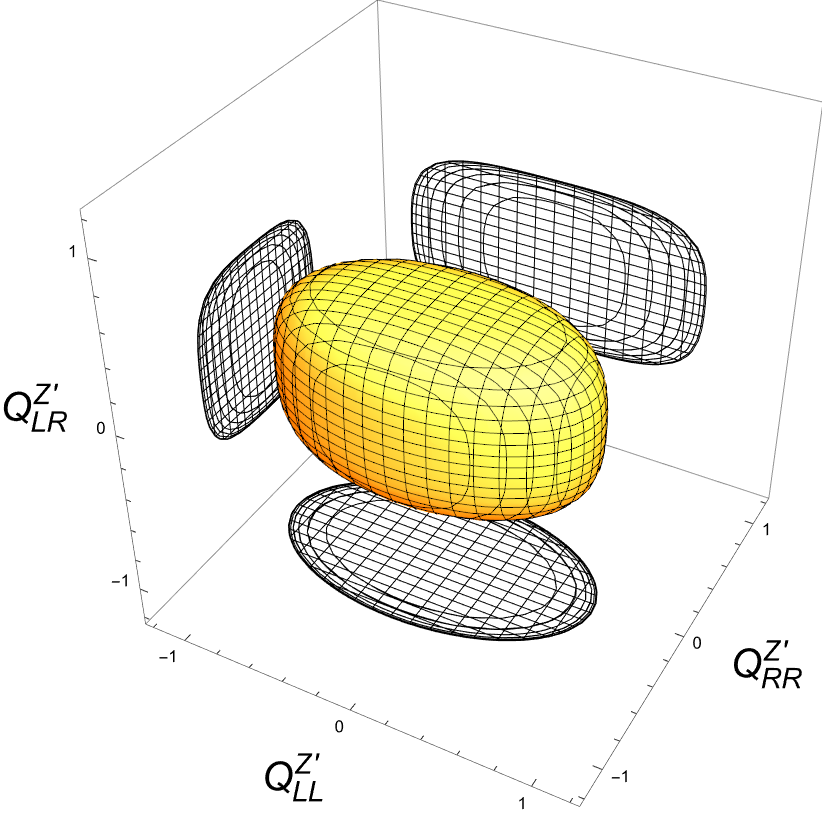 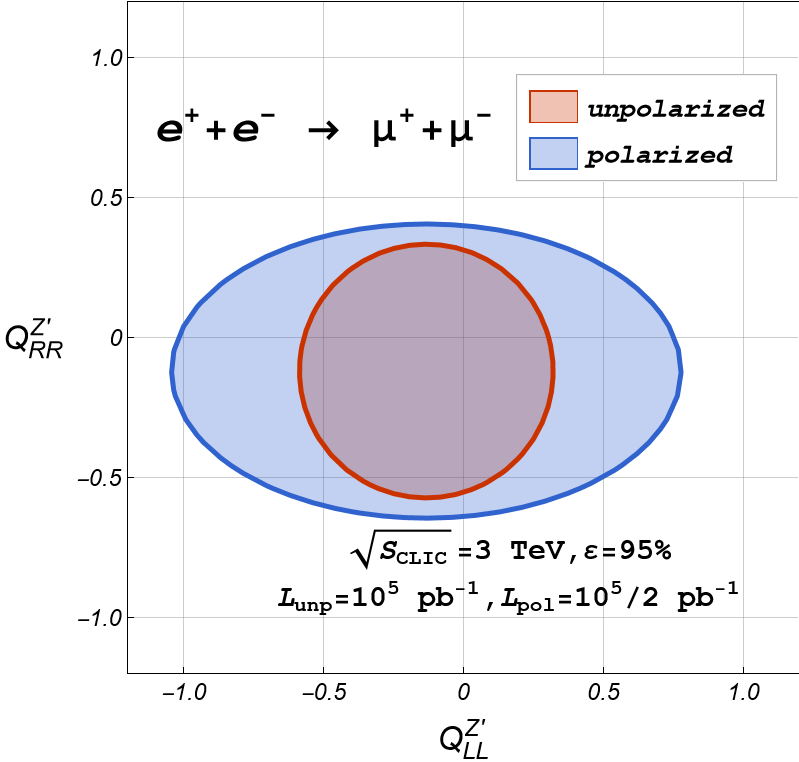 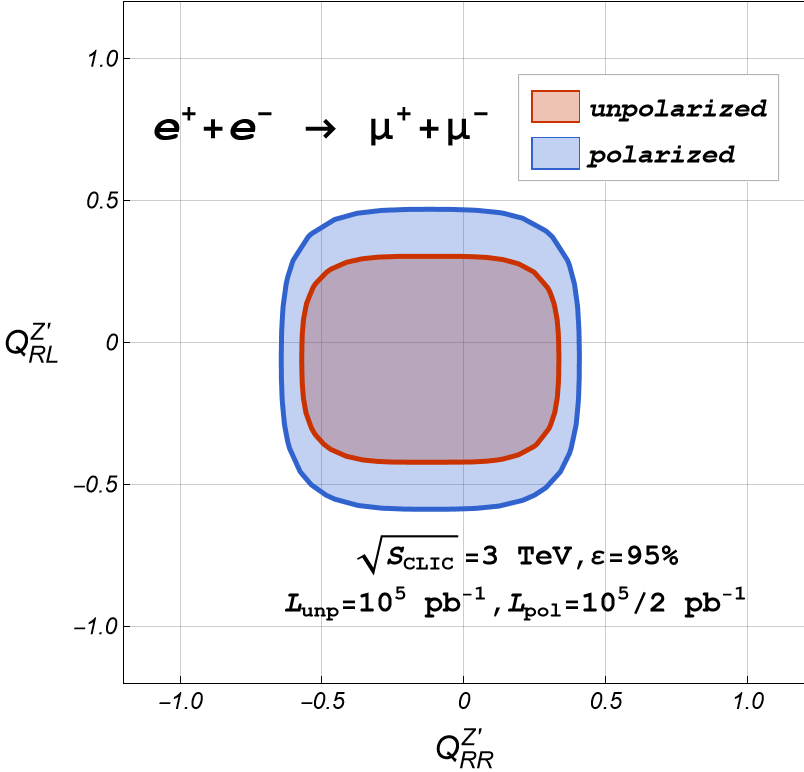 Сравнение проекций поляризованных и неполяризованных разрешенных зон
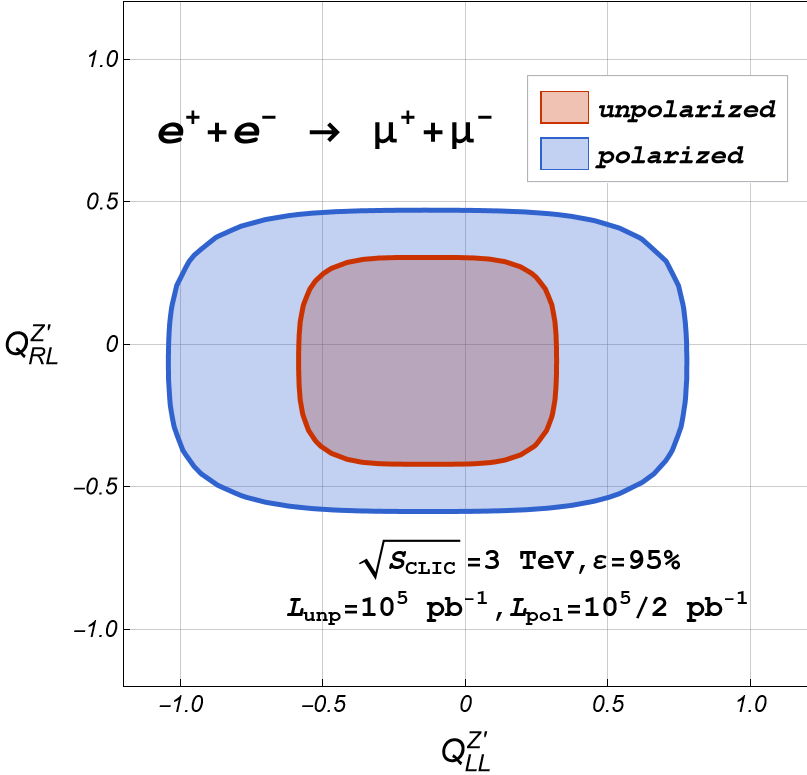 Сравнение проекций поляризованных и неполяризованных разрешенных зон
Заключение
СПАСИБО ЗА ВНИМАНИЕ!